Dual Language Learning: How did they Do that?
Multilingual Children with Hearing Loss
[Speaker Notes: Now its time to present some case studies for discussion.]
Objectives
[Speaker Notes: List three considerations to make when designing  intervention]
Considerations to make
[Speaker Notes: First I would like to review who we are talking about.]
(Douglas, 2011)
Simultaneous
Process
Sequential
Family
Monolingual Other Language
Bilingual
Includes limited-intermediate proficiency
 in 
One language
[Speaker Notes: We are talking about children who are learning more than one language simultaneously before the age of three and sequentially after the age of three. I want to point out that In the case of sequential learners, they have learned one language already and are limited proficient in the other language not delayed. These children can come from a home that speaks another language and does not know English referred to as “monolingual other” or they can come from a bilingual family who is proficient in both target languages.]
Recommendations
Gonzalez et al, 2008
L1
Who?
L2
Who? When?
L3?
[Speaker Notes: Decisions regarding language of intervention depend on:
Client’s dominant language 
Family language use 
Language environments]
Recommendations
(Gonzalez et al; 2005;  Kohnert & Derr, 2004, Douglas, 2016)
[Speaker Notes: In most cases, services initially should be provided in the dominant language if clear dominance can be determined
In cases where no clear dominance can be determined, (such as a baby) services should be provided in the home language. This approach will promote the development of first language skills (skills that may be transferred to the second language) and facilitate family involvement 
Another option is based on the bilingual model where content is addressed in both languages. This model stresses the transfer of knowledge and skills between languages and emphasizes that both languages are valued and valuable.]
DesigningIntervention Environments
Designing Intervention
(Moog & Stein, 2008)
(Genesee, 2008)
[Speaker Notes: WE need to facilitate dual language learning competence for children with cochlear implants.  This will require good speech perception and a quality early learning environment that makes improvements in both languages..]
Facilitating Bilingual Development
Set up an Intervention Environment!

Facilitate Simultaneous or Sequential Learning

via

Professional or Compensatory Support
(Douglas, 2014, McConkey Robbins, 2007; Rhoades, 2008)
[Speaker Notes: This can be done through intervention environments that facilitate either simultaneous or sequential learning via professional or compensatory support.]
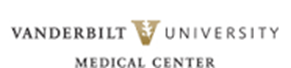 Simultaneous LearningProfessional Support
(Gonzalez et al, 2005;  Douglas, 2011)
[Speaker Notes: Meeting the needs of simultaneous bilinguals with HI who come from homes that do not speak English can be done through a continuum of professional services implemented by LSL programs that we discussed earlier]
Kohnert & Derr, 2004
Start intervention in the home language
Focus on structures that are similar between languages
Explicitly focus on differences between languages
[Speaker Notes: Early in the treatment plan intervention is designed to focus on similarities between languages a bilingual model. As the children advance in their skills, bilingual intervention begins to focus on the teaching and facilitating practice in the differences between the languages – for example under the cross linguistic model, the differences between  syntax elements in SVO sentences are explicitly taught – you can see the change in word order in Spanish here compared to English.]
Sequential Bilingual LearningProfessional Support
(Douglas, 2014; Goldstein, 2012; Gonzales, 2005)
[Speaker Notes: The needs of sequential learners can be met with professionals in LSL and mainstream programs who follow collaborative approaches]
Sequential Bilingual LearningProfessional Support
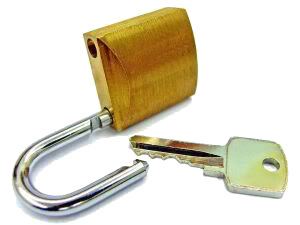 Prevent subtractive language learning
by
Maintaining the first Language
(Douglas, 2014; Goldstein, 2012; Gonzales, 2005)
[Speaker Notes: The needs of sequential learners can be met with professionals in LSL and mainstream programs who follow collaborative approaches]
Sequential Bilingual LearningProfessional Support
TRANSFER 
LANGUAGE
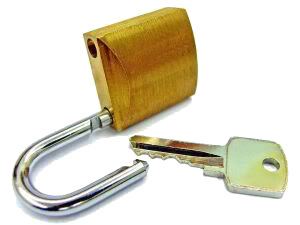 NOT
TRANSLATE
LANGUAGE
(Douglas, 2014; Goldstein, 2012; Gonzales, 2005)
[Speaker Notes: The needs of sequential learners can be met with professionals in LSL and mainstream programs who follow collaborative approaches]
Compensatory Strategies
You don’t have to know the language. Just do something
(McConkey-Robbins, 2007; Douglas, 2014)
[Speaker Notes: And in situations where there is not enough staff to provide such professional support, compensatory strategies can be utilized. This will also be different for families who are bilingual vs. families who speak another language other than English. If you look under the bilingual family side, there is the tag team approach where the therapist implements the activity in one language and the parent implements the same activity in the other language. In the parent-centered integrated model, the parent prefers to have the therapy in English but implements the strategies learned at home in the other language. Skills learned are reported to the therapist who then integrates those new skills into the English lessons. Under the Mono-lingual other language families, interpreters can serve as the vehicle for family coaching.  If there is no access to an interpreter,  there are written resources such as John Tracy Clinic Correspondence Course or resources from Hanen and lanugage lizard.com that are available in many different languages that can serve as the interpreter.  In both families, coordinated services can be provided with a language teacher in the other language or both languages.]
Mainstream Options
DLL Programs
90% Home Lang
10% English
Changes to 50/50 by 3rd grade
Considered Additive


ELL Programs
Full Immersion
Some Support
Considered Subtractive
Heritage Language Programs – PK + Elem.
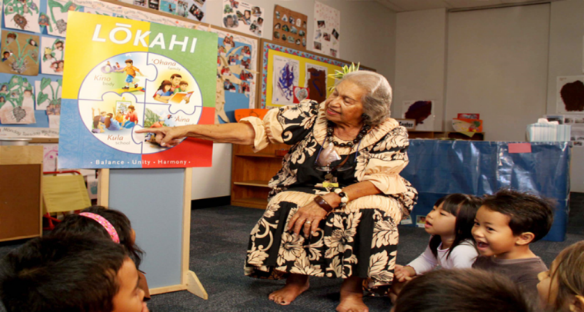 *Combine ELL with Heritage Programs
* Combine LSL programs
   with Heritage programs
[Speaker Notes: There are Dual Language Learning Programs, English Language Learning Programs and Heritage language programs. Dual language learning programs are considered additive because the continuously improve the development of both languages where English Language Learning Programs are considered subtractive and can negatively impact learning because the home language development is considered to be interrupted. To mitigate this professionals can encourage continued use of the minority language at home and/or continued development of the home language through Heritage Language programs]
PLAN!
Let’s take a look and chat
Case Examples
[Speaker Notes: Now that you have had a review, let’s take a look at some case studies.]
Case 5: Think/Pair/Share
Bilingual or Monolingual other family?

Is the child limited English/other proficient? Linguistically Delayed?

Need to develop 2 languages? Why?

How? Simultaneously or Sequentially?

By which process? Professional support? Compensatory? 
	(Who’s doing what?)

Language of Individual Intervention? What about in the mainstream? Home?

Do your recommendations make improvements in both languages?
Case 2: Think/Pair/Share
Bilingual or Monolingual other family?

Is the child limited English/other proficient? Linguistically Delayed?

Need to develop 2 languages? Why?

How? Simultaneously or Sequentially?

By which process? Professional support? Compensatory? 

	Who’s Doing what?

How could she maintain the first language?

Do your recommendations make improvements in the new and maintain the old?
Think-Pair-ShareDiscussion
What were the “ingredients” in place that lead to successful learning?
Objectives
[Speaker Notes: List three considerations to make when designing  intervention]
Conclusions
Consider the positive studies for multi-lingualism
Success was not haphazard. 
There was a plan! 


DESIGN INTERVENTION TO MAKE IMPROVEMENTS IN BOTH LANGUAGES
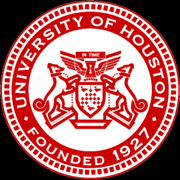 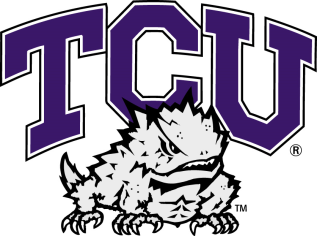 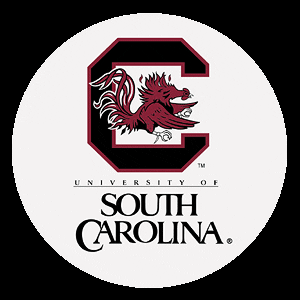 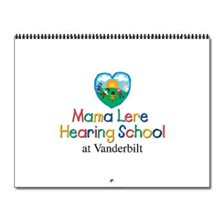 Contact me! 
Michael.Douglas@medel.com
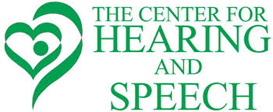 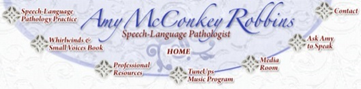 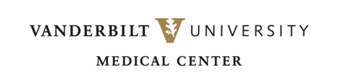 [Speaker Notes: why we should support bilingualism.  Actually, there are many reasons – too many to cover in the interest of time, but I will cover a few]